Trigonometrijske funkcije
oštrog ugla
Trigonometrijske funkcije određuju vezu (odnos) između dužine stranica i unutrašnjih uglova u pravouglom trouglu.
B
„hipotenuza“
„naspramna kateta“
C
A
„nalegla kateta“
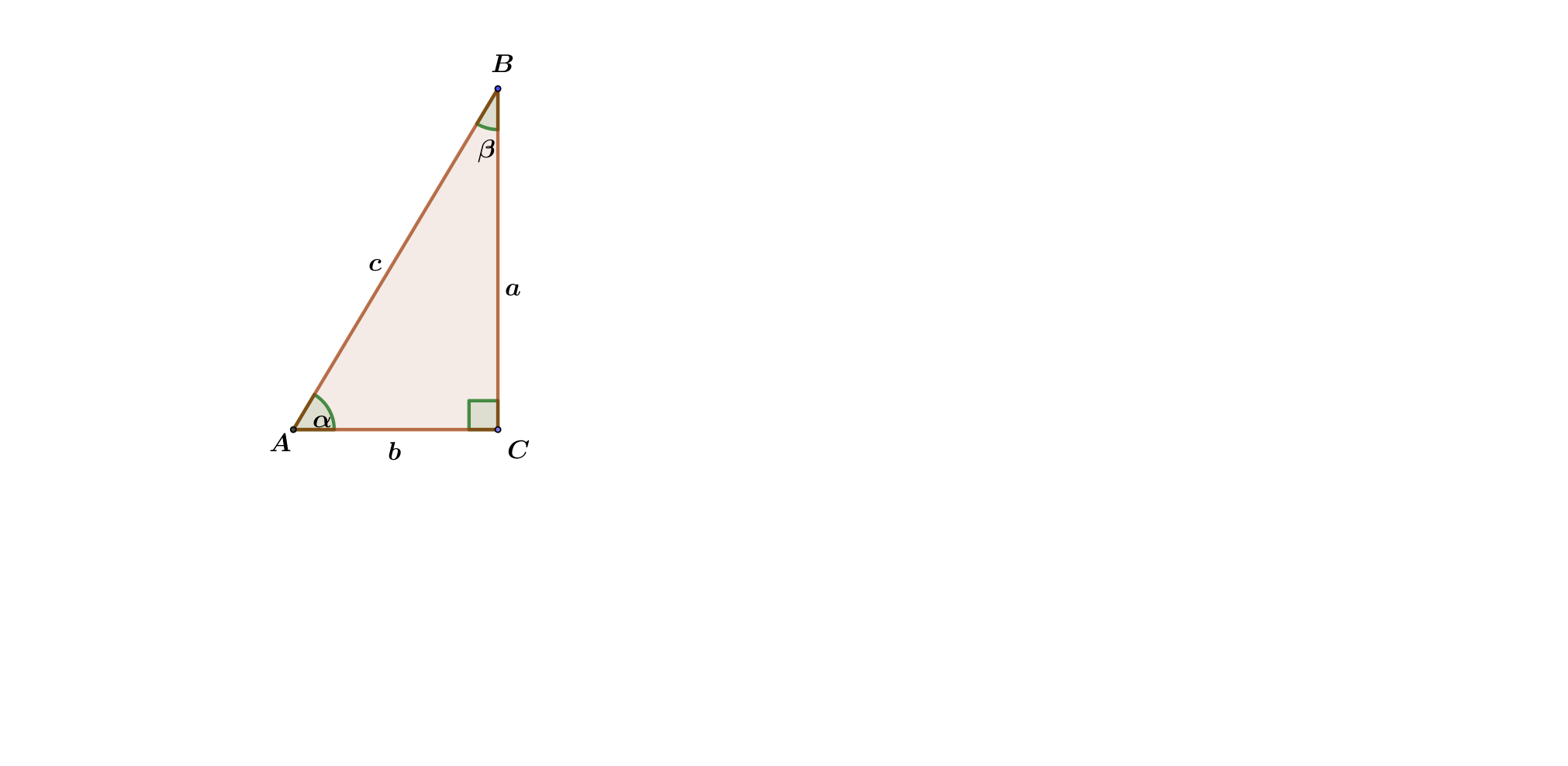 Rešenje:
B
c
a
C
A
b